8
O‘zbek tili
sinf
Mavzu: 
Xalq og‘zaki ijodi.
“Do‘stlik sinovda chiniqar” ertagi
MUSTAQIL BAJARISH UCHUN TOPSHIRIQLAR
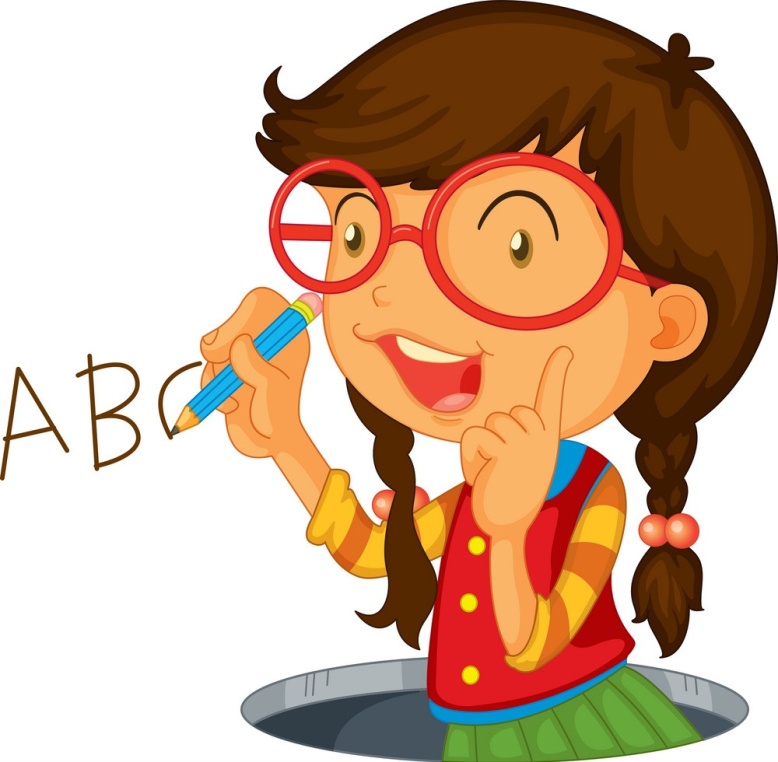 1. Do‘stlik haqida hikmatli so‘zlar yozing.
2. Do‘stlik so‘ziga ma’nodosh va qarama-qarshi bo‘lgan so‘zlarni yozing.
Hikmatli so‘zlar
Hamjihatlik - davlat,Yolg‘izlik - kulfat.
Ko‘p to‘kilsa, ko‘l bo‘lar,Ko‘p biriksa, el bo‘lar.
Baraka - inoqlikda,Boqiylik - quvnoqlikda.
Do‘sting bilan dildosh bo‘l,Qilar ishga qo‘ldosh bo‘l.
Do‘st so‘zining ma’nodoshlari
o‘rtoq
jo‘ra
do‘st
dugona
birodar
oshna
Do‘stlik sinovda chiniqar
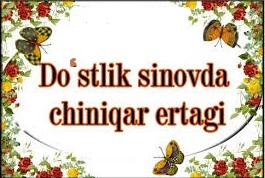 Ahil do‘stlar
Bir bor ekan, bir yo‘q ekan, barg bilan kesak bo‘lgan ekan. Ular qalin do‘st bo‘lishib, bir-biridan ajralmaslikka, og‘ir kunlarda bir-birlariga yordam berishga va’dalashishibdi. Ular ahil yashay boshlabdilar. Kunlardan bir kun qattiq shamol turibdi.
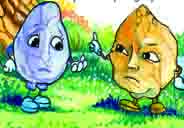 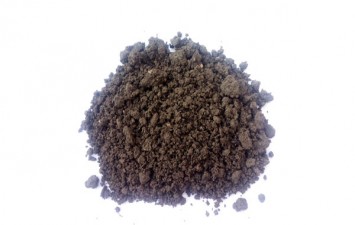 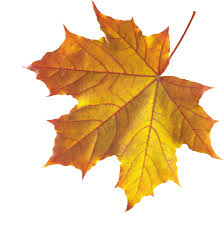 Kuchli shamol
Shamolning g‘uvullashidan qo‘rqib ketgan barg kesakka nolish qilib yig‘labdi. Shunda kesak:
        - Hech narsadan qo‘rqma, men seni bu balodan qutqaraman, – deb bargni pana qilib to‘sibdi. Shamol qanchalik kuchli bo‘lmasin, bargni uchirib keta olmabdi.
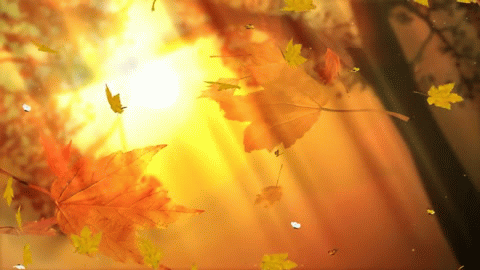 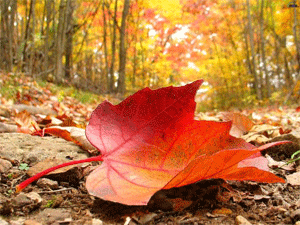 Qo‘rqinchli yomg‘ir
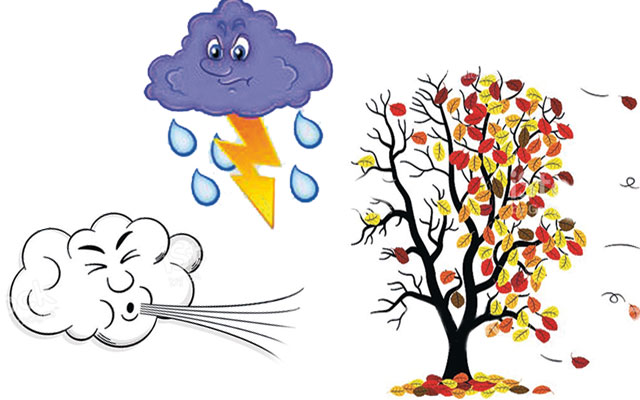 Bundan shamolning jahli chiqib, yomg‘irni yuboribdi. Bu bilan u kesakdan o‘ch olmoqchi bo‘libdi. Lekin yomg‘ir ham ularni qo‘rqita olmabdi. Yomg‘irning yog‘ishini ko‘rgan kesak bargga nolish qilibdi.
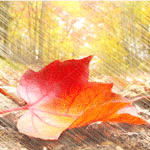 Mehr-oqibatli, inoq do‘stlar
O‘zini yomg‘irdan qutqarishini so‘rabdi. Shunda barg kesakni yomg‘irdan pana qila boshlabdi. Qanchalik ko‘p sel yog‘masin, kesak nam bo‘lmabdi. Yomg‘ir tingach, kesak bilan barg xursand bo‘lishibdi. Ularing  bir-birlariga mehr-oqibatlari yanada ortib, inoqlashib ketibdilar.
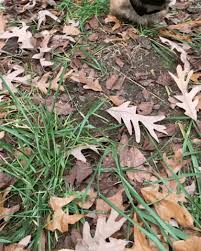 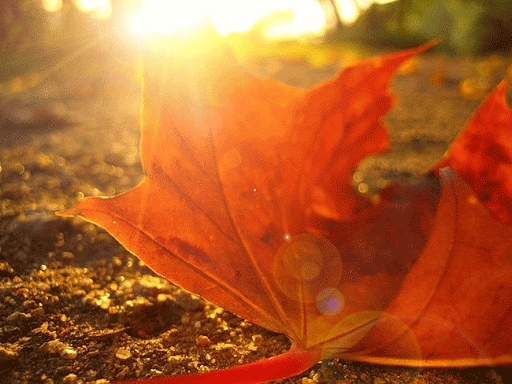 Mustaqil ish
Sabab va shart, aniqlov ma’nolarini bildirgan ergashtiruvchi bog‘lovchilarga misollar yozing.
1. Biz tepalikka chiqa olmadik, chunki yo‘llar loy edi. (sabab)
2. Agar qor yog‘masa biz ham o‘z manzilimizga yetib boramiz. (shart)
3. Shuning uchun ular allomalar, ya’ni qomusiy olimlar deb ataladi. (sabab, aniqlov)
4. Garchi shuncha mag‘rur bo‘lsa ham, piyolaga egilar choynak.
Shunday ekan mag‘rurlik nechun, kibru havo nimaga kerak. (shart)
Mavzu yuzasidan savol
Insonlar hayotida ahillik va do‘stlikning qudratini nimalarda ko‘rish mumkin?
hashar
sinovli kunda
tadbir
Do‘stlik qudrati
rejani amalga oshirishda
sinfda
musobaqada
oilada
qo‘shnilar
Do‘stlik
Mustahkamlash
1. Bog‘lovchilar necha turga bo‘linadi?

 2 turga
 3 turga
  4 turga
D.  turga bo‘linmaydi.
Mustahkamlash
1. Agar, agarda, garchi bog‘lovchilari qanday ma’noni bildiradi?

 sabab
 shart
  aniqlov
D. ma’no bildirmaydi.
Mustahkamlash
1. Donolar do‘stlikni nimalarga qiyoslashgan?

 dengiz qoyasiga
  yetti xazinaga
  insonning ko‘ziga
D. barcha javoblar to‘g‘ri
Do‘stlik
Do‘stlik xiyoboni
Do‘stlik bog‘i
Do‘stlik metro bekati
Do‘stlik
Do‘stlik tumani
Do‘stlik mahallasi
Do‘stlik ordeni
MUSTAQIL BAJARISH UCHUN TOPSHIRIQLAR
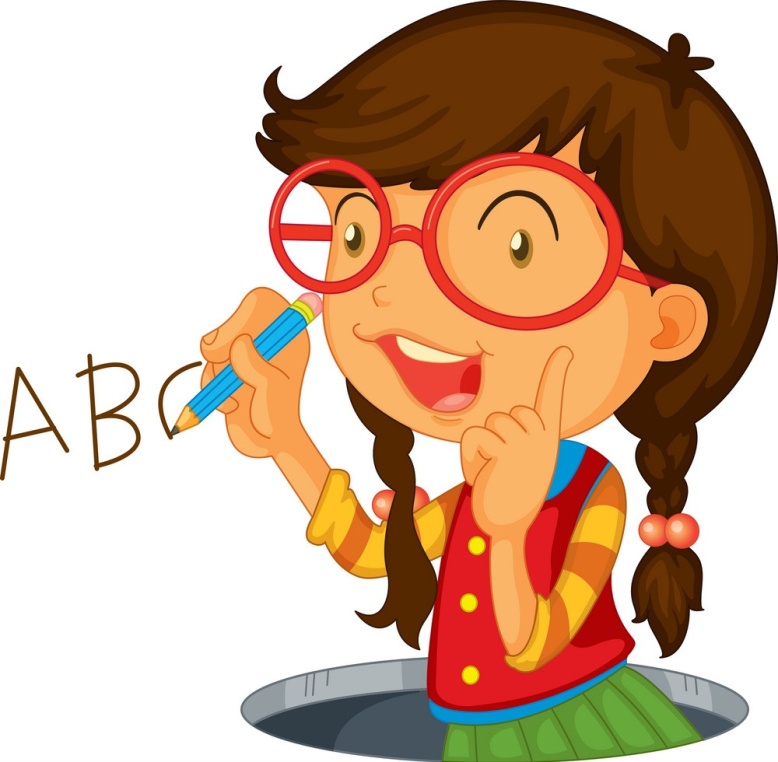 1. “Do‘stlik – qudratli kuch” mavzusida matn tuzing.